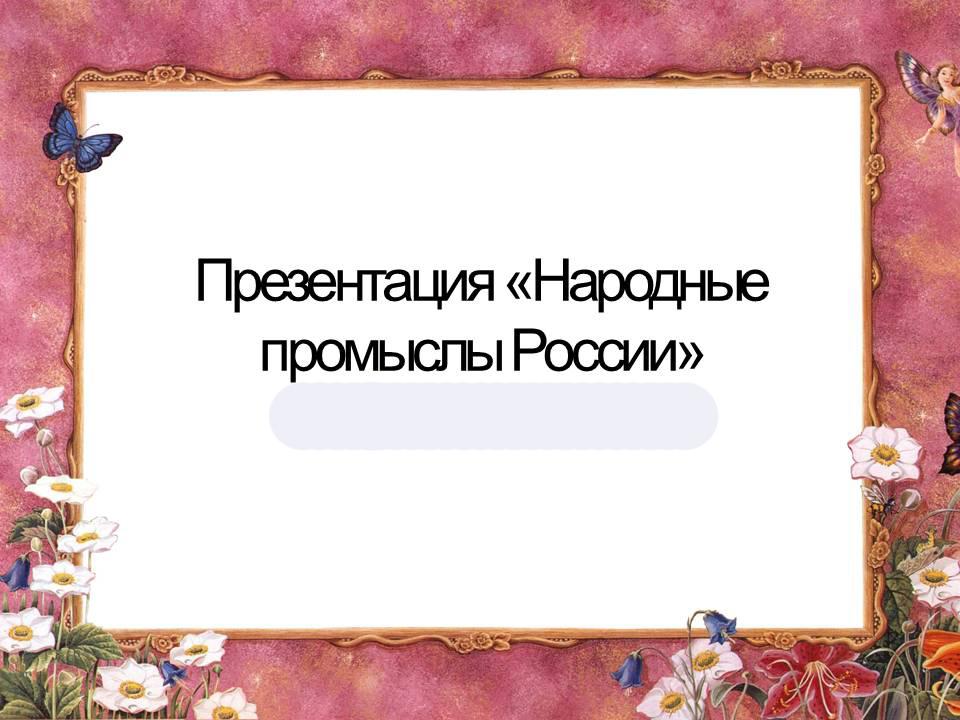 Гр. «Родничок»
Воспитатели: Павлова Н.А., Сиверцева А.С.
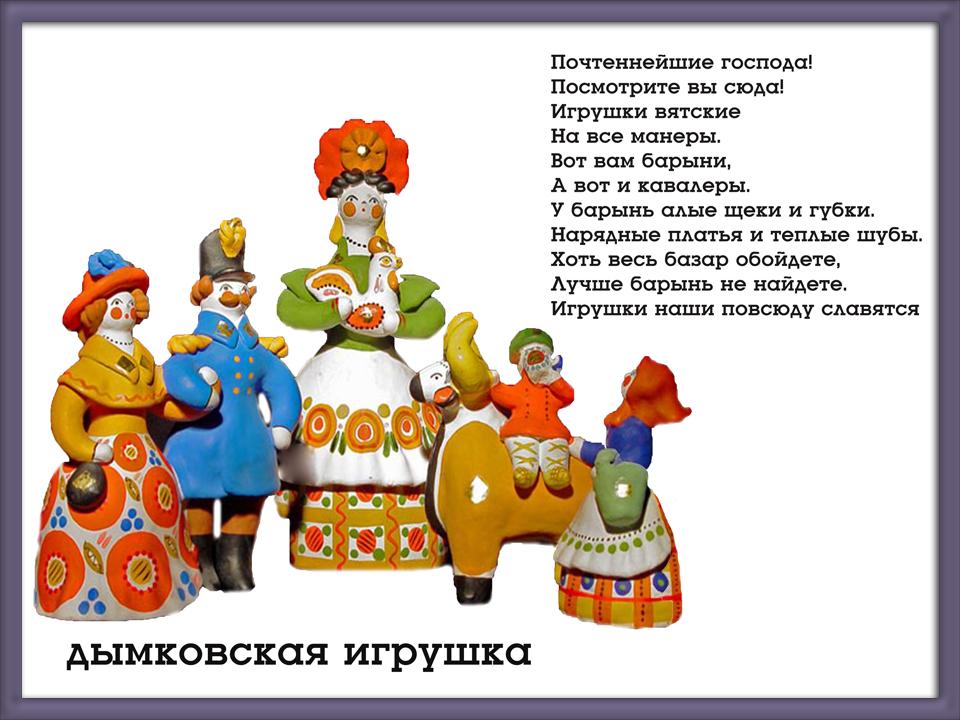 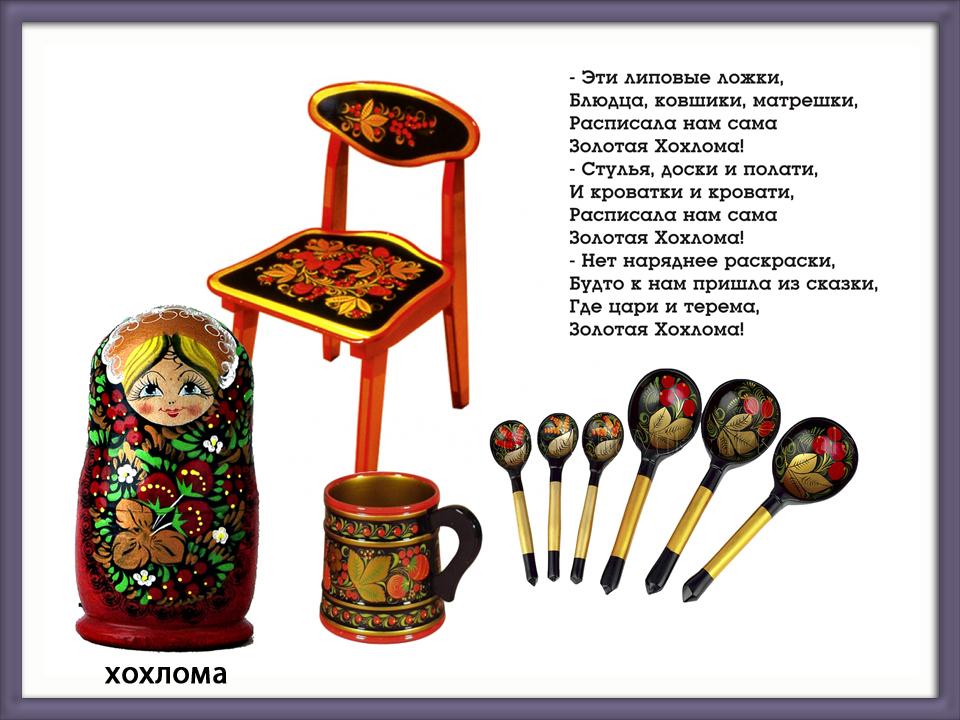 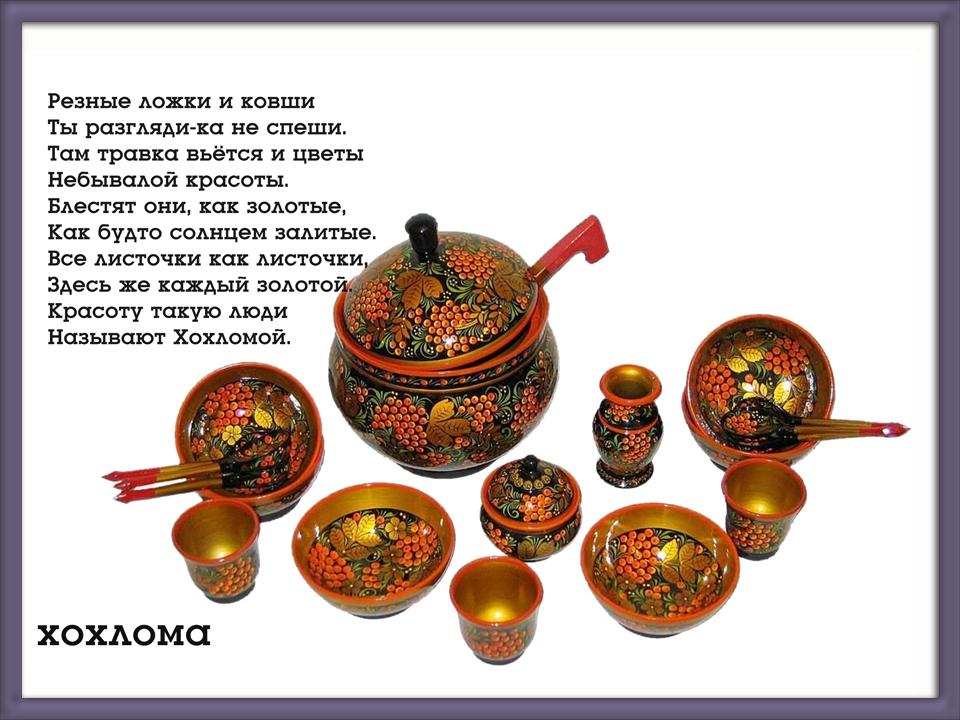 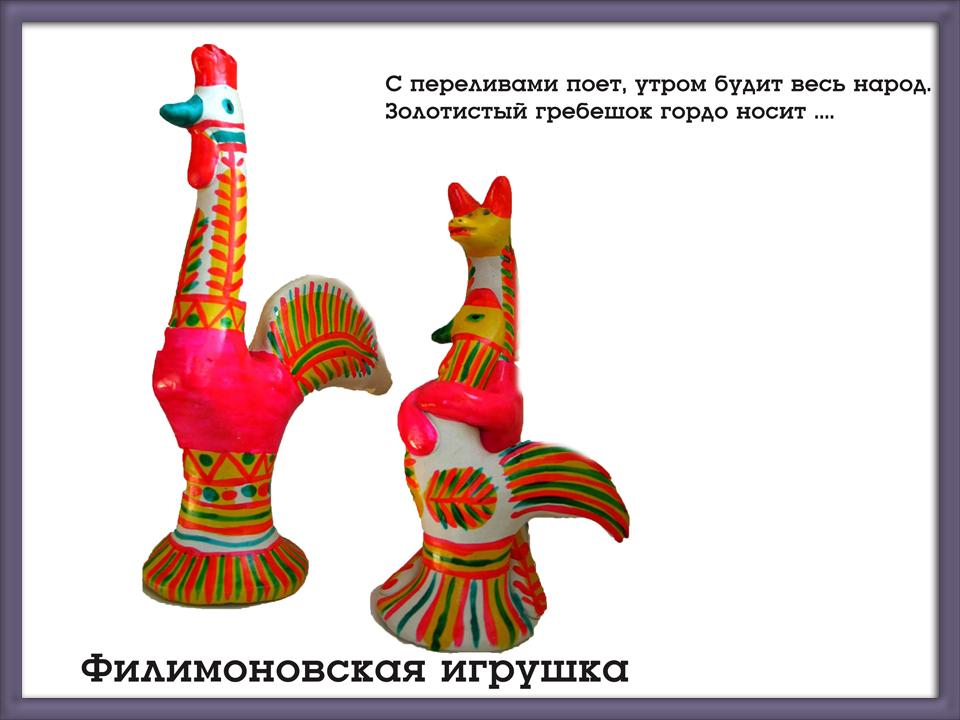 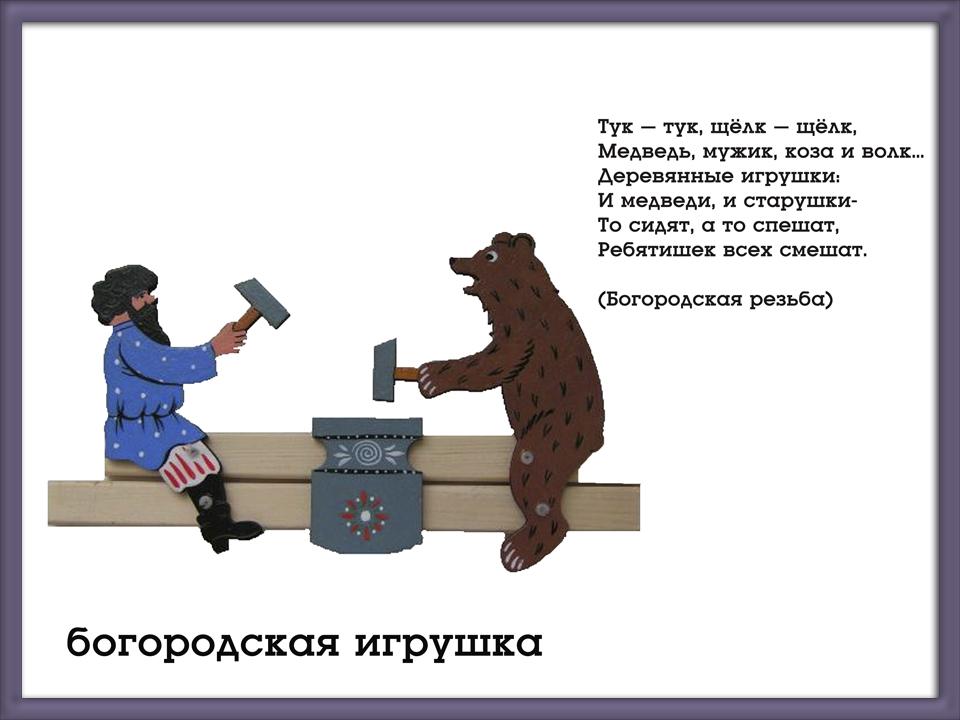 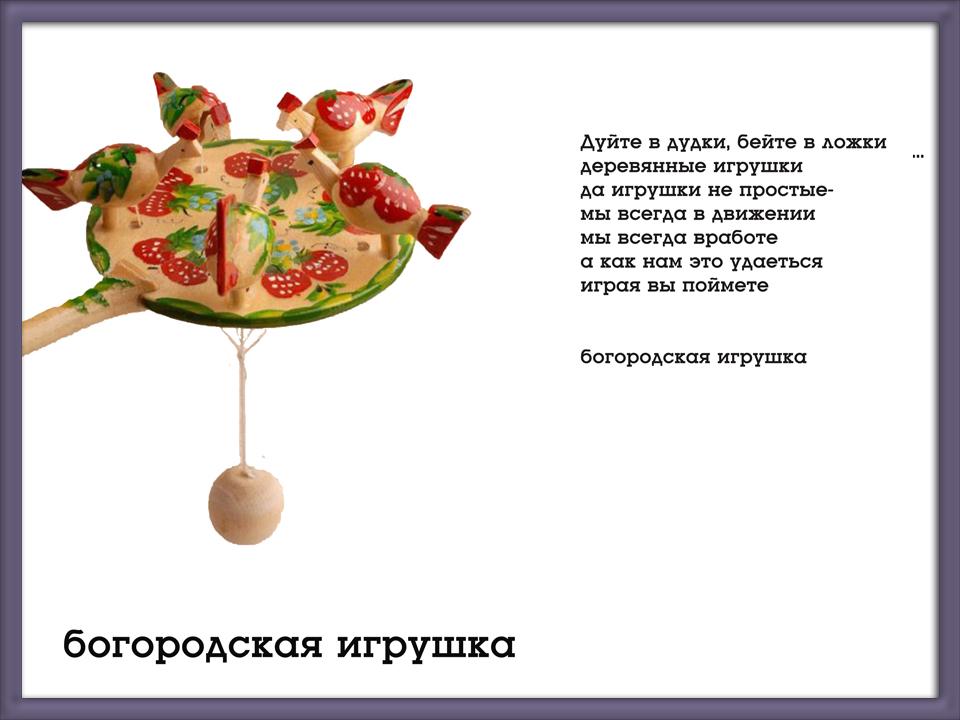 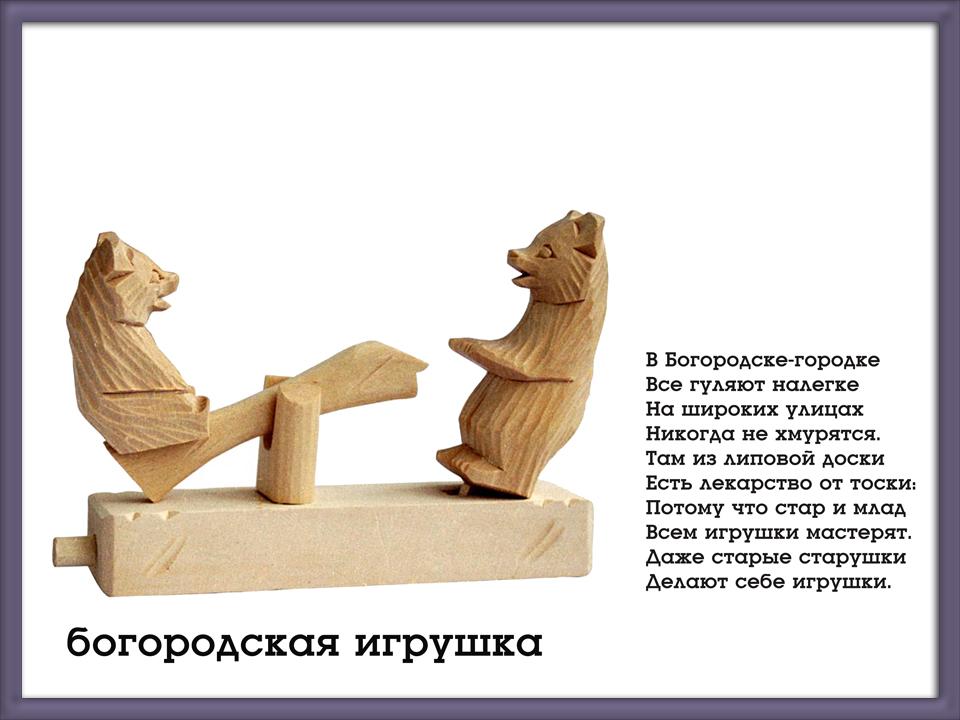 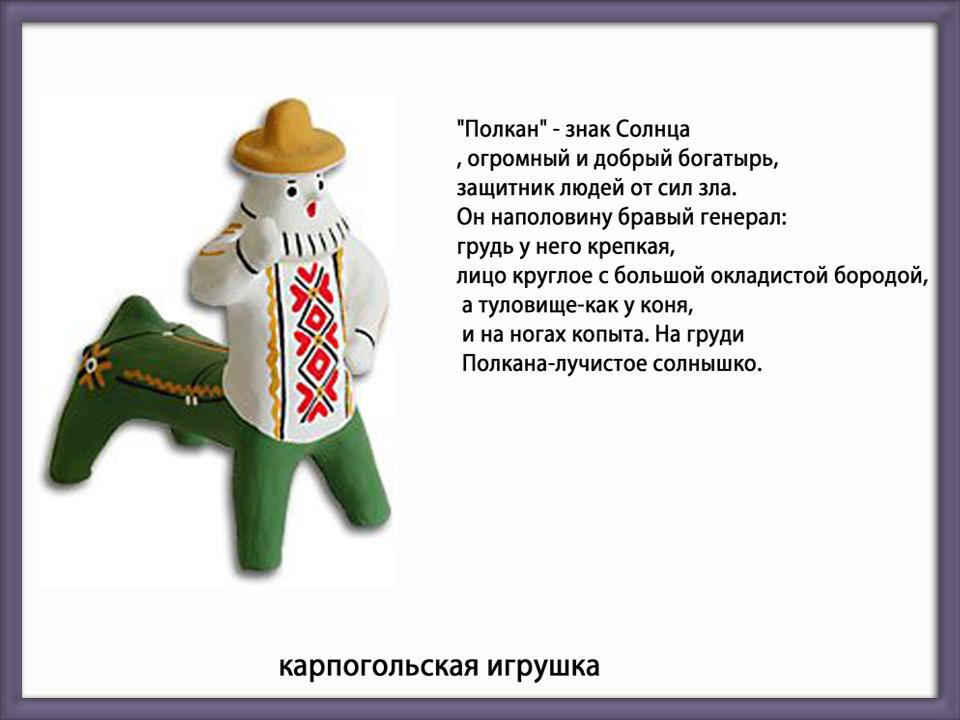 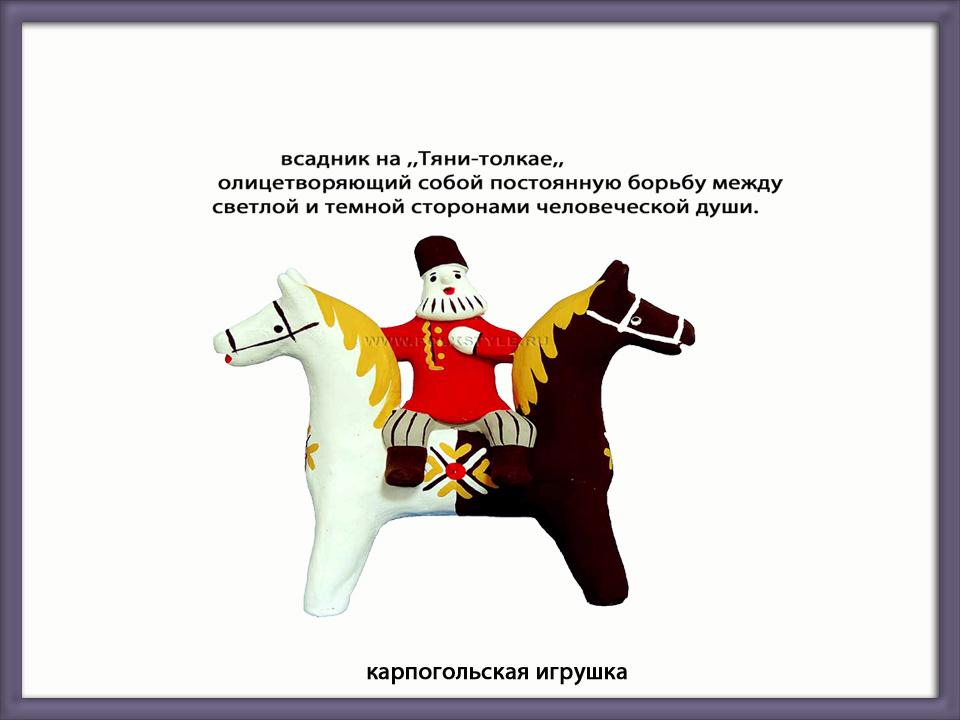 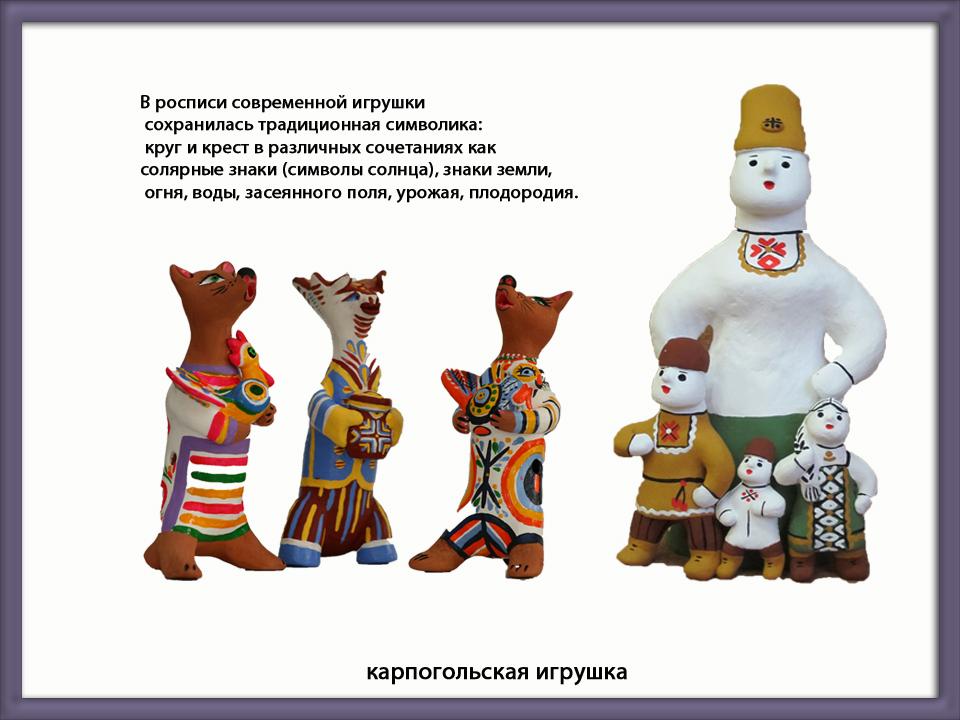